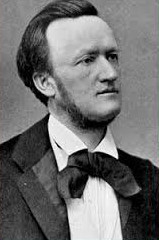 “German Romantic Operas”

Weber, Der Freischütz (1821)

Weber, Euryanthe (1823)

Weber, Oberon (1826) – Weber’s death, 1826
“German Romantic Operas”

Weber, Der Freischütz (1821)

Weber, Euryanthe (1823)

Weber, Oberon (1826) – Weber’s death, 1826
1830s: French Grand Opera (Meyerbeer, Halévy)
1830s: Italian “bel canto” opera (Bellini, Donizetti)
“German Romantic Operas”

Weber, Der Freischütz (1821)

Weber, Euryanthe (1823)

Weber, Oberon (1826) – Weber’s death, 1826
1830s: French Grand Opera (Meyerbeer, Halévy)
1830s: Italian “bel canto” opera (Bellini, Donizetti)
(sporadic, lesser works by minor composers 
in the 1830s, but then:)

Wagner, Der fliegende Holländer (1841, Dresden premiere, 1843)
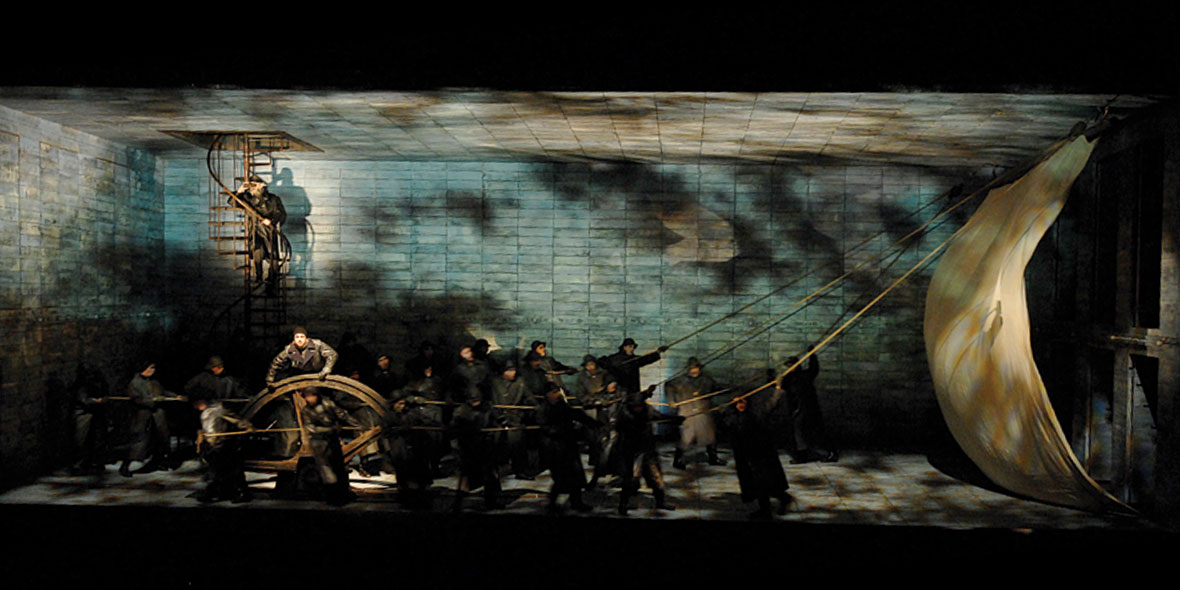 Wagner, Der fliegende Holländer, Sailor’s Chorus, Act 1
“German Romantic Operas”

Weber, Der Freischütz (1821)

Weber, Euryanthe (1823)

Weber, Oberon (1826) – Weber’s death, 1826
1830s: French Grand Opera (Meyerbeer, Halévy)
1830s: Italian “bel canto” opera (Bellini, Donizetti)
(sporadic, lesser works by minor composers 
in the 1830s, but then:)

Wagner, Der fliegende Holländer (1841, Dresden premiere, 1843)
Tone of moral earnestness
“German Romantic Operas”

Weber, Der Freischütz (1821)

Weber, Euryanthe (1823)

Weber, Oberon (1826) – Weber’s death, 1826
1830s: French Grand Opera (Meyerbeer, Halévy)
1830s: Italian “bel canto” opera (Bellini, Donizetti)
(sporadic, lesser works by minor composers 
in the 1830s, but then:)

Wagner, Der fliegende Holländer (1841, Dresden premiere, 1843)
Tone of moral earnestness
Writes the libretto himself (complete control)
“German Romantic Operas”

Weber, Der Freischütz (1821)

Weber, Euryanthe (1823)

Weber, Oberon (1826) – Weber’s death, 1826
1830s: French Grand Opera (Meyerbeer, Halévy)
1830s: Italian “bel canto” opera (Bellini, Donizetti)
(sporadic, lesser works by minor composers 
in the 1830s, but then:)

Wagner, Der fliegende Holländer (1841, Dresden premiere, 1843)
Tone of moral earnestness
Writes the libretto himself (complete control)
“Extremism”: starting to go beyond existing limits of sonority, intensity
“German Romantic Operas”

Weber, Der Freischütz (1821)

Weber, Euryanthe (1823)

Weber, Oberon (1826) – Weber’s death, 1826
1830s: French Grand Opera (Meyerbeer, Halévy)
1830s: Italian “bel canto” opera (Bellini, Donizetti)
(sporadic, lesser works by minor composers 
in the 1830s, but then:)

Wagner, Der fliegende Holländer (1841, Dresden premiere, 1843)
Tone of moral earnestness
Writes the libretto himself (complete control)
“Extremism”: starting to go beyond existing limits of sonority, intensity
Overture: maximal contrast of exposition’s P and S (origins: Weber)
Wagner, Der fliegende Holländer, Overture
“Two-Block Exposition” (two tableaux, maximal contrast)
Effect: “camera pan”
S
P
major mediant: III
minor tonic: i
piano
gentle, mild, patient,  
The “redemptive feminine”
forte
stormy, troubled
“masculine” image
Effect: “camera pan”
S
P
major mediant: III
Senta
minor tonic: i
Dutchman
piano
gentle, mild, patient,  
The “redemptive feminine”
forte
stormy, troubled
“masculine” image
Emerging: musical ideas as more explicit signs
Effect: “camera pan”
S
P
major mediant: III
Senta
minor tonic: i
Dutchman
piano
gentle, mild, patient,  
The “redemptive feminine”
forte
stormy, troubled
“masculine” image
Emerging: musical ideas as more explicit signs
Themes and textures to be understood as symbols, signifiers of persons, situations, nameable locations, deeds, or moods
Effect: “camera pan”
S
P
major mediant: III
Senta
minor tonic: i
Dutchman
piano
gentle, mild, patient,  
The “redemptive feminine”
forte
stormy, troubled
“masculine” image
Emerging: musical ideas as more explicit signs
Themes and textures to be understood as symbols, signifiers of persons, situations, nameable locations, deeds, or moods
Thus: heightening the semiotic aspect of music
Signifier                                             Signified
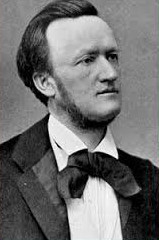 1843: The Flying Dutchman and appointment as Kapellmeister at the Dresden Court
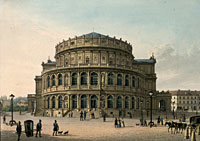 Dresden Court Opera
“German Romantic Operas”

Weber, Der Freischütz (1821)

Weber, Euryanthe (1823)

Weber, Oberon (1826) – Weber’s death, 1826
1830s: French Grand Opera (Meyerbeer, Halévy)
1830s: Italian “bel canto” opera (Bellini, Donizetti)
(sporadic, lesser works by minor composers 
in the 1830s, but then:)

Wagner, Der fliegende Holländer (1841, Dresden premiere 1843)

Wagner, Tannhäuser (1843-45, Dresden premiere, 1845)
“German Romantic Operas”

Weber, Der Freischütz (1821)

Weber, Euryanthe (1823)

Weber, Oberon (1826) – Weber’s death, 1826
1830s: French Grand Opera (Meyerbeer, Halévy)
1830s: Italian “bel canto” opera (Bellini, Donizetti)
(sporadic, lesser works by minor composers 
in the 1830s, but then:)

Wagner, Der fliegende Holländer (1841, Dresden premiere, 1843)

Wagner, Tannhäuser (1843-45, Dresden premiere, 1845)
Even more maximal contrasts and extremes (e.g., in plot: the struggle between sensual  eroticism and spiritual renunciation)
“German Romantic Operas”

Weber, Der Freischütz (1821)

Weber, Euryanthe (1823)

Weber, Oberon (1826) – Weber’s death, 1826
1830s: French Grand Opera (Meyerbeer, Halévy)
1830s: Italian “bel canto” opera (Bellini, Donizetti)
(sporadic, lesser works by minor composers 
in the 1830s, but then:)

Wagner, Der fliegende Holländer (1841, Dresden prem., 1843)

Wagner, Tannhäuser (1843-45, Dresden premiere, 1845)
Even more maximal contrasts and extremes (e.g., in plot: the struggle between sensual  eroticism and spiritual renunciation)
Musical goal: search for maximal effects to overwhelm the listener—
       quasi-hypnotic power
Mendelssohn, [“Nocturne’], Con moto tranquillo, from the Incidental Music to 
A Midsummer Night’s Dream (1843): E major
Mendelssohn, [“Nocturne”], Con moto tranquillo, from the Incidental Music to 
A Midsummer Night’s Dream (1843): E major
Lyric Binary Format: Often Implied: 8 Lines of Poetic Text (Two Quatrains)
Trajectories toward obligatory cadences
I:PAC (ESC)
I or V: PAC
I:HC
a                       a’                          b                         a’’                   (coda)
Sets up V
Climactic
utterance:
“the point”
Usually a balanced phrase-pair
(often a period) or some other self-contained phrase structure
Post-cadential dissipation 
of tension
Thus: an end-accented format
Mendelssohn, [“Nocturne”], Con moto tranquillo, from the Incidental Music to 
A Midsummer Night’s Dream (1843): E major
Lyric Binary Format: Often Implied: 8 Lines of Poetic Text (Two Quatrains)
I:PAC
I or V: PAC
I:HC
a                       a’                          b                         a’’
Sets up V
Climactic
utterance:
“the point”
Period
Thus: an end-accented format
Mendelssohn, [“Nocturne”], Con moto tranquillo, from the Incidental Music to 
A Midsummer Night’s Dream (1843): E major
Lyric Binary Format: Often Implied: 8 Lines of Poetic Text (Two Quatrains)
I:PAC
I: PAC
I:HC
a                       a’                          b                         a’’
Sets up V
Climactic
utterance:
“the point”
Period
Thus: an end-accented format
I:PAC (ESC)
b, recomposed, extended                          a’’ expanded       coda
Post-cadential 
dissipation of tension
Wagner, Overture to Tannhäuser, Introduction: E Major
Lyric Binary Format
Dynamic Crest!
V:PAC
I:HC
V: PAC
a      a               x                           b           b                                    a  a     x!
sequences
piano
fortissimo!
waves of crescendo!
Climactic
utterance:
“the point”
Sets up V
Sentence
dissolves to exposition
b, revisited in diminuendo                       a  a   x . . .
Wagner, Overture to Tannhäuser, Introduction: E Major
Lyric Binary Format
a       a       x                b                           a    a    x               b            a      a   (x)
. . .
!!!
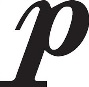 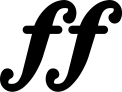 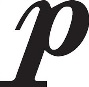 cresc.
“German Romantic Operas”

Weber, Der Freischütz (1821)

Weber, Euryanthe (1823)

Weber, Oberon (1826) – Weber’s death, 1826
1830s: French Grand Opera (Meyerbeer, Halévy)
1830s: Italian “bel canto” opera (Bellini, Donizetti)
(sporadic, lesser works by minor composers 
in the 1830s, but then:)

Wagner, Der fliegende Holländer (1841, Dresden prem., 1843)

Wagner, Tannhäuser (1843-45, Dresden premiere, 1845)
Even more maximal contrasts and extremes (e.g., in plot: the struggle between sensual  eroticism and spiritual renunciation)
Musical goal: search for maximal effects to overwhelm the listener—
       quasi-hypnotic power – and hence control.
“German Romantic Operas”

Weber, Der Freischütz (1821)

Weber, Euryanthe (1823)

Weber, Oberon (1826) – Weber’s death, 1826
1830s: French Grand Opera (Meyerbeer, Halévy)
1830s: Italian “bel canto” opera (Bellini, Donizetti)
(sporadic, lesser works by minor composers 
in the 1830s, but then:)

Wagner, Der fliegende Holländer (1841, Dresden premiere, 1843)

Wagner, Tannhäuser (1843-45, Dresden premiere, 1845)

Wagner, Lohengrin (1846-48, Weimar premiere, 1850)
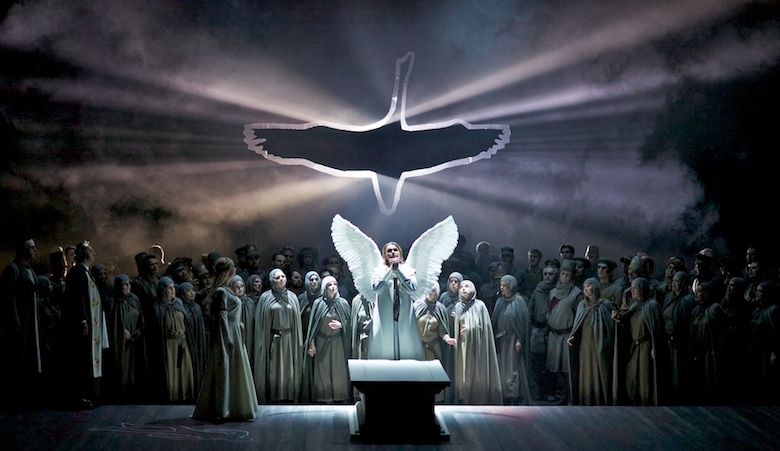 Lohengrin
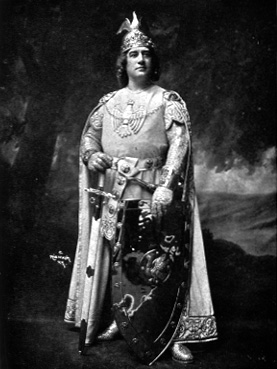 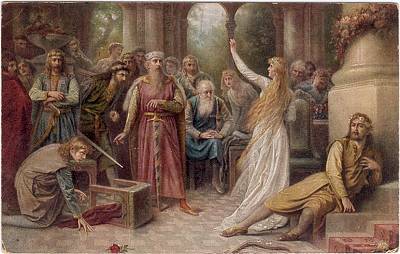 Lohengrin
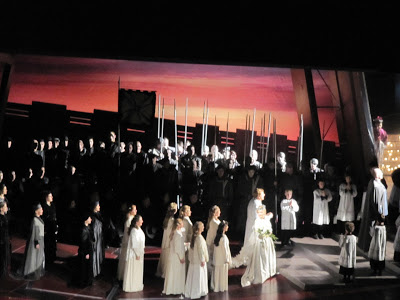 Lohengrin
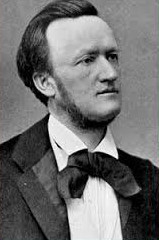 1848-49: Crucial Years
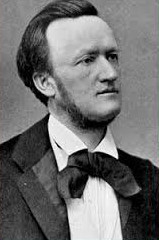 1848-49: Crucial Years

1848 Revolutions throughout Europe
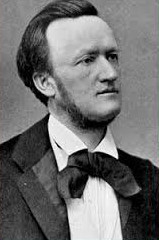 1848-49: Crucial Years

1848 Revolutions throughout Europe

1849: Revolution spreads to Dresden
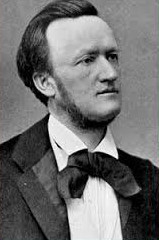 1848-49: Crucial Years

1848 Revolutions throughout Europe

1849: Revolution spreads to Dresden

Wagner, agitator, forced to flee Germany—to Switzerland – widespread ban on his music in Germany
1849-51: The Transformation
Aesthetic Writings: Rethinking of Musical Principles and Aims

1849: Art and Revolution

1849: The Artwork of the Future

1851: Opera and Drama
1849-51: The Transformation
Aesthetic Writings: Rethinking of Musical Principles and Aims

1849: Art and Revolution

1849: The Artwork of the Future: Concept, Gesamtkunstwerk (“total artwork,” a synthesis of drama, poetry, and music)

1851: Opera and Drama
1849-51: The Transformation
Aesthetic Writings: Rethinking of Musical Principles and Aims

1849: Art and Revolution

1849: The Artwork of the Future: Concept, Gesamtkunstwerk (“total artwork,” a synthesis of drama, poetry, and music)

1851: Opera and Drama: extended description of his new approach to music and music drama
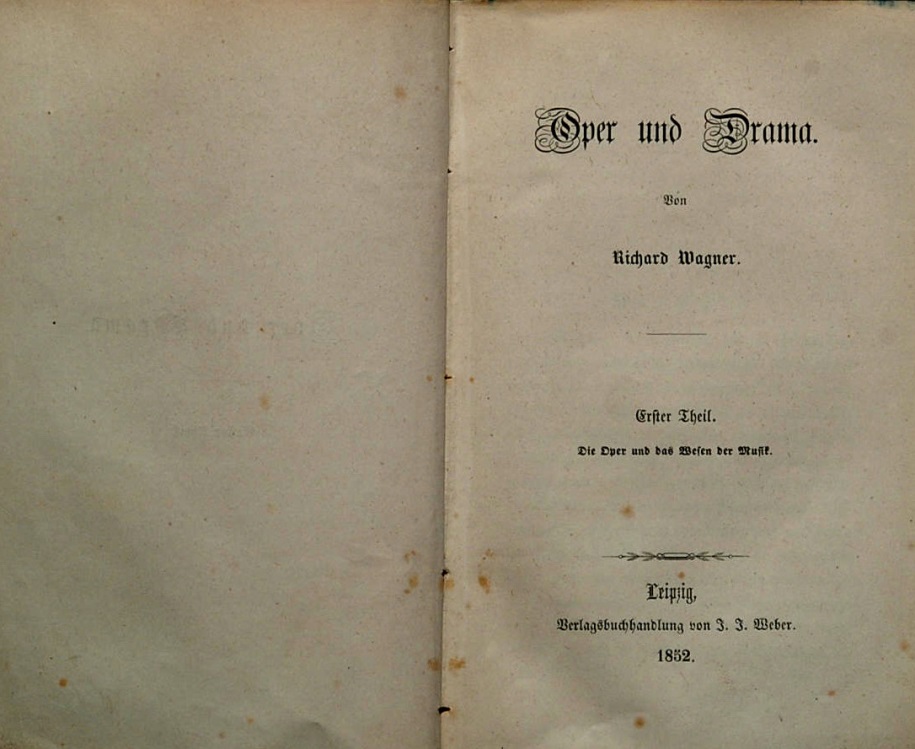 Synthesis/fusion of “opera” and “symphony” (symphonic opera, operatic symphony), with equal emphasis given to all aspects within it.
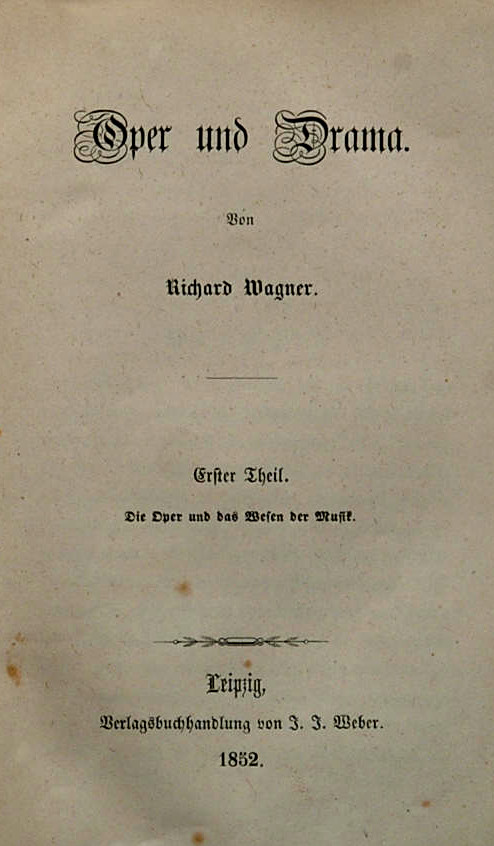 Synthesis/fusion of “opera” and “symphony” (symphonic opera, operatic symphony), with equal emphasis given to all aspects within it.

“Music Drama” – No longer “opera”
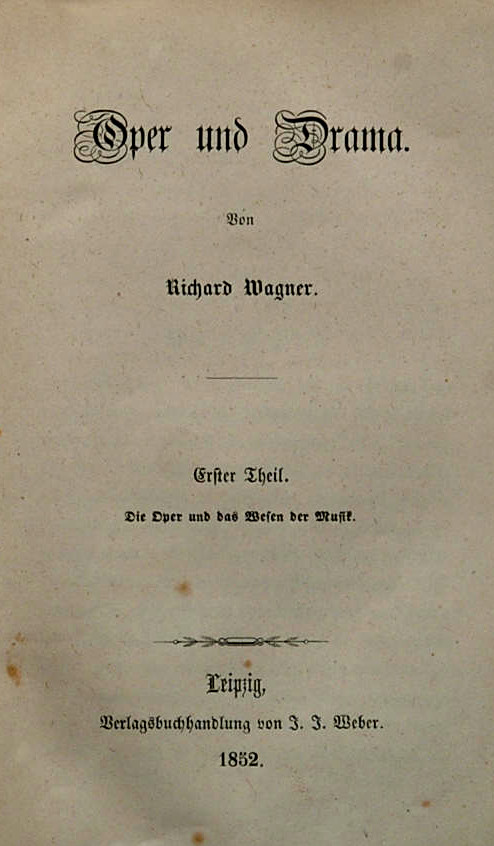 Synthesis/fusion of “opera” and “symphony” (symphonic opera, operatic symphony), with equal emphasis given to all aspects within it.

“Music Drama” – No longer “opera”

Best topic: myths and/or ancient legends
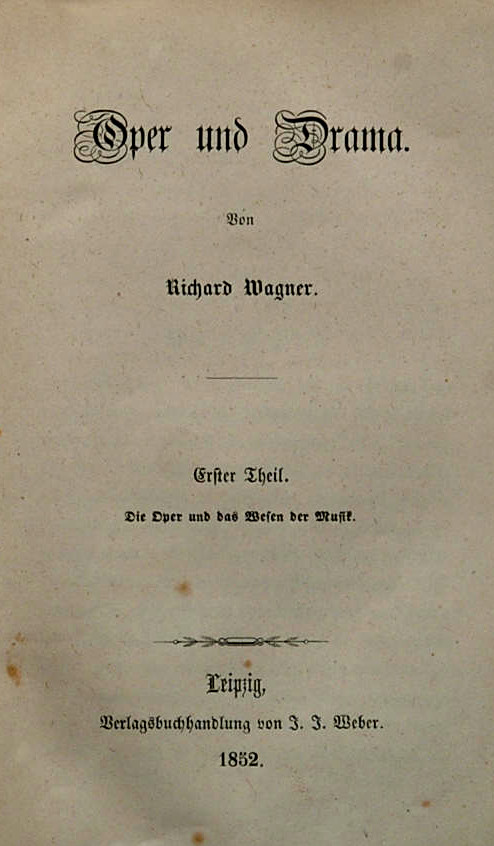 Synthesis/fusion of “opera” and “symphony” (symphonic opera, operatic symphony), with equal emphasis given to all aspects within it.

“Music Drama” – No longer “opera”

Best topic: myths and/or ancient legends

Texts:
	Elevated, deep, ancient in flavor
	Stabreim, not end-rhyme (shows kinship of feeling)
	Free rhythm—replaces regularity of stock poetic meters
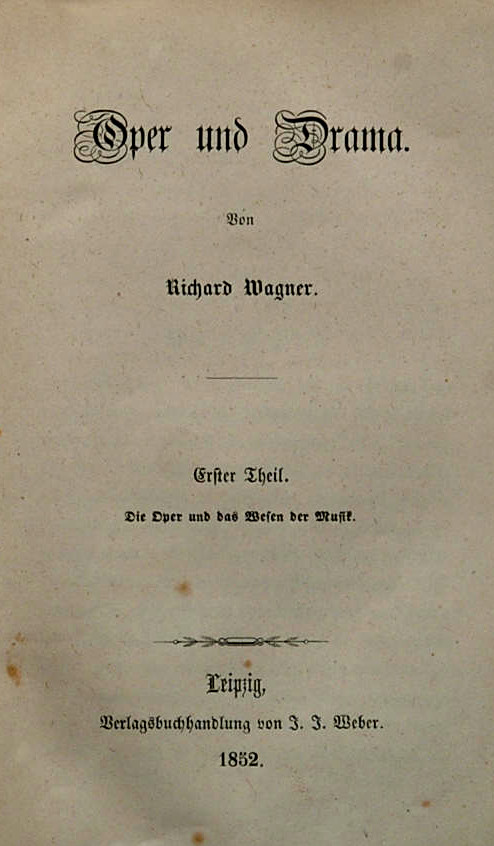 Synthesis/fusion of “opera” and “symphony” (symphonic opera, operatic symphony), with equal emphasis given to all aspects within it.

“Music Drama” – No longer “opera”

Best topic: myths and/or ancient legends

Texts:
	Elevated, deep, ancient in flavor
	Stabreim, not end-rhyme (shows kinship of feeling)
	Free rhythm—replaces regularity of stock poetic meters

Modulation and recurrence of keys: a musical equivalent of Stabreim
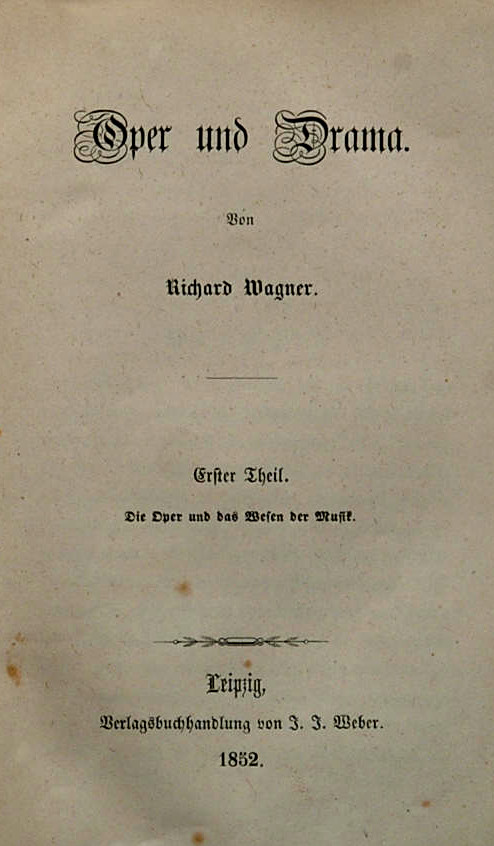 Synthesis/fusion of “opera” and “symphony” (symphonic opera, operatic symphony), with equal emphasis given to all aspects within it.

“Music Drama” – No longer “opera”

Best topic: myths and/or ancient legends

Texts:
	Elevated, deep, ancient in flavor
	Stabreim, not end-rhyme (shows kinship of feeling)
	Free rhythm—replaces regularity of stock poetic meters

Modulation and recurrence of keys: a musical equivalent of Stabreim

Melody: “the horizontal surface of harmony”; traditional melodic structures are minimized or avoided in favor of ongoing dramatic declamation
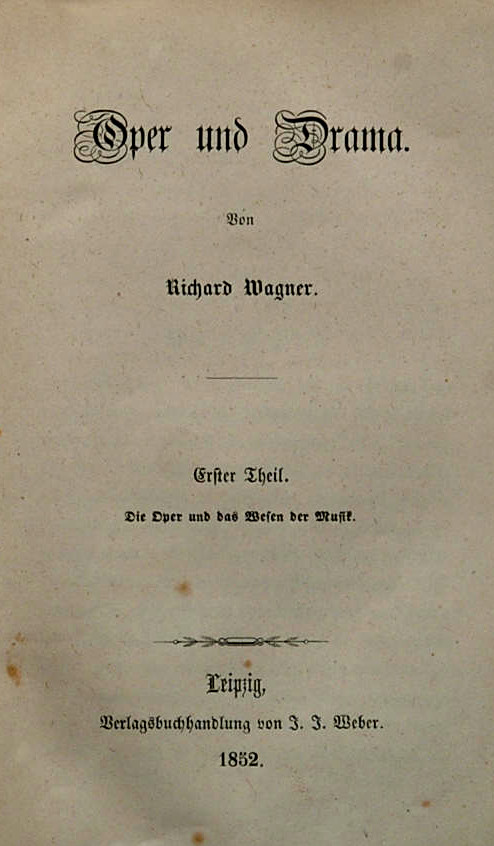 Synthesis/fusion of “opera” and “symphony” (symphonic opera, operatic symphony), with equal emphasis given to all aspects within it.

“Music Drama” – No longer “opera”

Best topic: myths and/or ancient legends

Texts:
	Elevated, deep, ancient in flavor
	Stabreim, not end-rhyme (shows kinship of feeling)
	Free rhythm—replaces regularity of stock poetic meters

Modulation and recurrence of keys: a musical equivalent of Stabreim

Melody: “the horizontal surface of harmony”; traditional melodic structures are minimized or avoided in favor of ongoing dramatic declamation

Originally: no chorus; no simultaneous singing
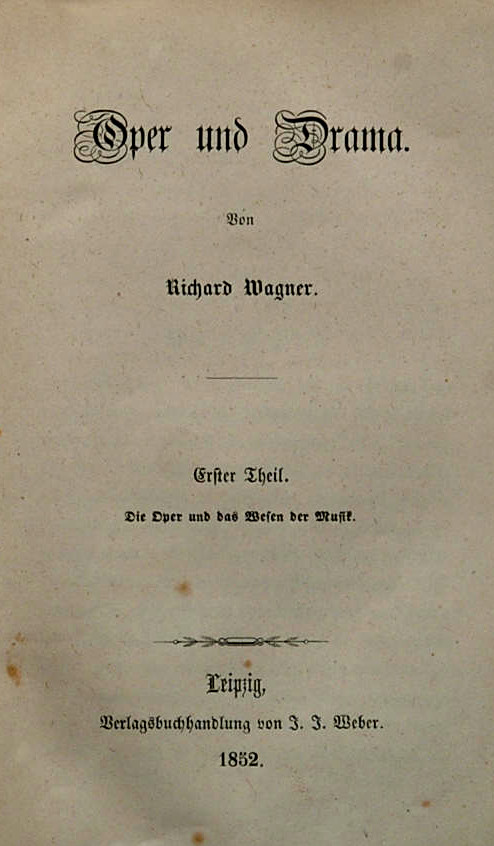 Synthesis/fusion of “opera” and “symphony” (symphonic opera, operatic symphony), with equal emphasis given to all aspects within it.

“Music Drama” – No longer “opera”

Best topic: myths and/or ancient legends

Texts:
	Elevated, deep, ancient in flavor
	Stabreim, not end-rhyme (shows kinship of feeling)
	Free rhythm—replaces regularity of stock poetic meters

Modulation and recurrence of keys: a musical equivalent of Stabreim

Melody: “the horizontal surface of harmony”; traditional melodic structures are minimized or avoided in favor of ongoing dramatic declamation

Originally: no chorus; no simultaneous singing

Active (symphonic) orchestra adds psychological depth to the words and action—sometimes uttering or revealing what is unspoken
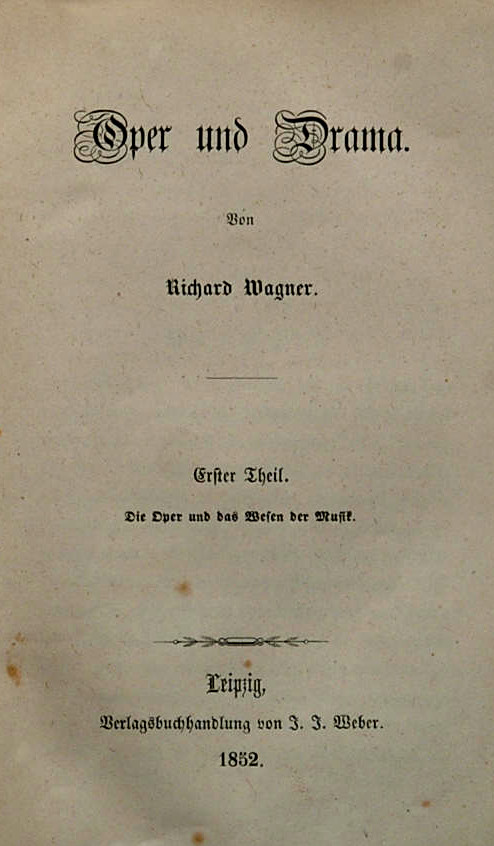 Synthesis/fusion of “opera” and “symphony” (symphonic opera, operatic symphony), with equal emphasis given to all aspects within it.

“Music Drama” – No longer “opera”

Best topic: myths and/or ancient legends

Texts:
	Elevated, deep, ancient in flavor
	Stabreim, not end-rhyme (shows kinship of feeling)
	Free rhythm—replaces regularity of stock poetic meters

Modulation and recurrence of keys: a musical equivalent of Stabreim

Melody: “the horizontal surface of harmony”; traditional melodic structures are minimized or avoided in favor of ongoing dramatic declamation

Originally: no chorus; no simultaneous singing

Active (symphonic) orchestra adds psychological depth to the words and action—sometimes uttering or revealing what is unspoken

Symphonic web of nearly omnipresent motives: Leitmotifs (“motives of remembrance”; “motives of foreboding”)
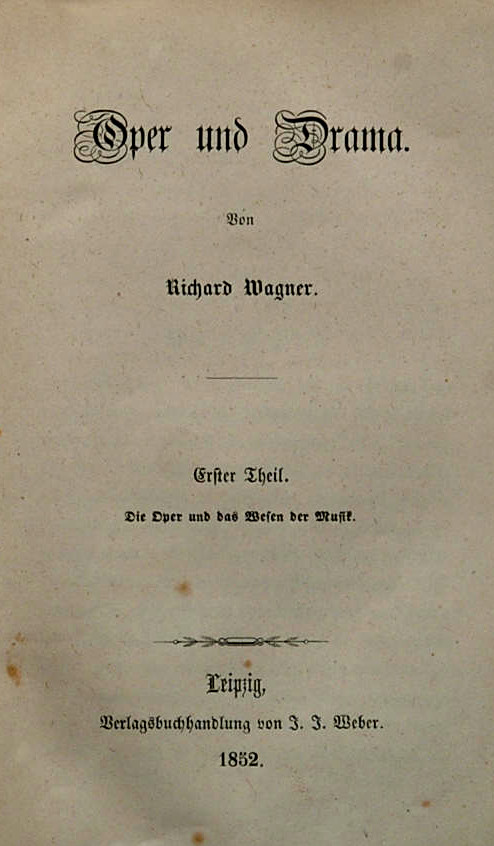 “German Romantic Operas”

Wagner, Der fliegende Holländer (1841, Dresden premiere, 1843)

Wagner, Tannhäuser (1843-45, Dresden premiere, 1845)

Wagner, Lohengrin (1846-48, Weimar premiere, 1850)
“Music Dramas”

Der Ring des Nibelungen (Tetralogy):

Das Rheingold (1853-54)
Die Walküre (1854-56)
Siegfried (1856-57; 1869-71)
Götterdämmerung (1869-74)
“German Romantic Operas”

Wagner, Der fliegende Holländer (1841, Dresden premiere, 1843)

Wagner, Tannhäuser (1843-45, Dresden premiere, 1845)

Wagner, Lohengrin (1846-48, Weimar premiere, 1850)
“Music Dramas”

Der Ring des Nibelungen (Tetralogy):

Das Rheingold (1853-54)
Die Walküre (1854-56)
Siegfried, Acts 1 & 2 (1856-57)
		 		Tristan und Isolde (1857-59)
				Die Meistersinger von Nürnberg (1862-67)
Siegfried, Act 3 (1869-71)
Götterdämmerung (1869-74)

   				Parsifal (1878-81)
Wagner, Die Walküre, Act 3, “Wotan’s Farewell”
James Morris, Hildegard Behrens: the Metropolitan Opera, 1990
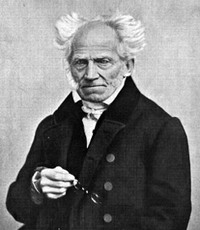 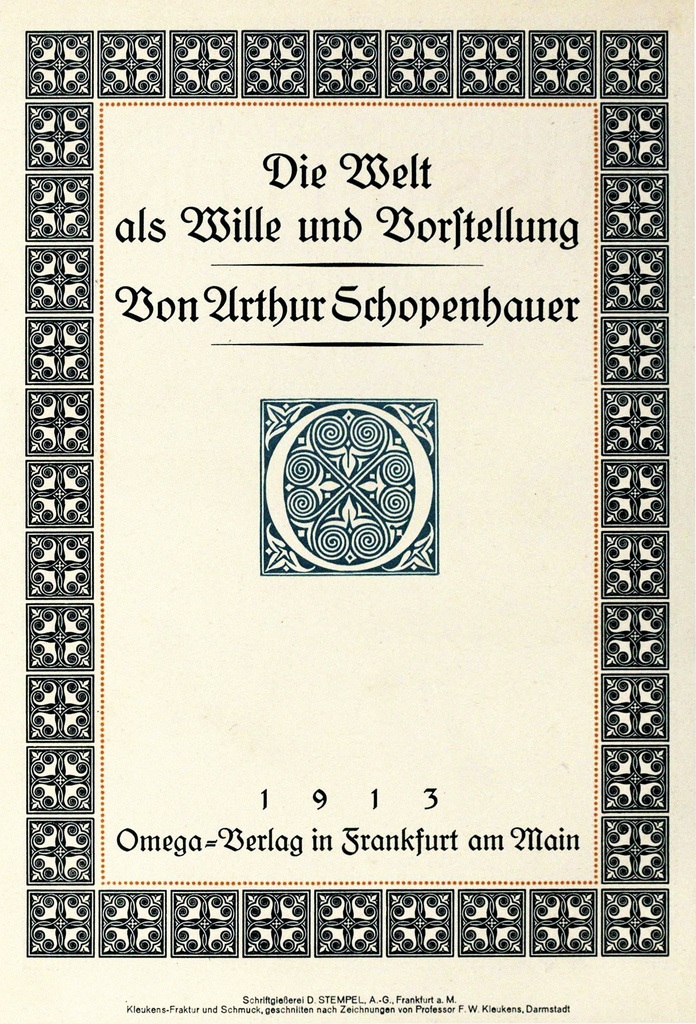 Arthur Schopenhauer (1788-1860)
The World as Will and Representation 
(orig. 1819)
The “pessimistic” philosopher
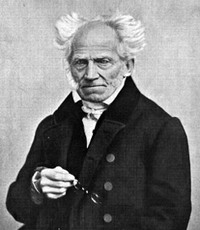 Arthur Schopenhauer (1788-1860)
The “pessimistic” philosopher


Complex philosophy of a ruthless “will,” objectified in human beings, underpinning us all, driving us ever onward: desire, despair, distress
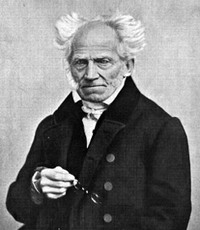 Arthur Schopenhauer (1788-1860)
The “pessimistic” philosopher


Complex philosophy of a ruthless “will,” objectified in human beings, underpinning us all, driving us ever onward: desire, despair, distress

Only two temporary escape routes:
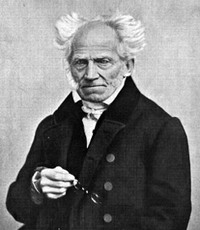 Arthur Schopenhauer (1788-1860)
The “pessimistic” philosopher


Complex philosophy of a ruthless “will,” objectified in human beings, underpinning us all, driving us ever onward: desire, despair, distress

Only two temporary escape routes:

	renunciation of desire, becoming
	non-conscious of the world and its 	problems
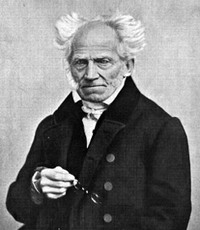 Arthur Schopenhauer (1788-1860)
The “pessimistic” philosopher


Complex philosophy of a ruthless “will,” objectified in human beings, underpinning us all, driving us ever onward: desire, despair, distress

Only two temporary escape routes:

	renunciation of desire, becoming
	non-conscious of the world and its 	problems

	music, the highest of the arts,	temporarily capable of 	contemplating the will itself, 
	accessing the inner essence of things—
	a bodiless drive to the “thing-in-itself”
	behind all reality
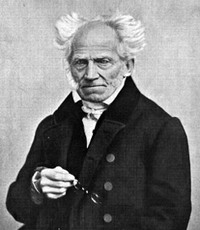 Arthur Schopenhauer (1788-1860)